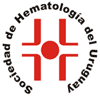 LEUCEMIAS AGUDAS
2015
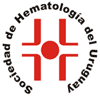 LEUCEMIAS AGUDAS
Primer registro nacional de Leucemias Agudas.

Objetivo general: evaluar incidencia.
Objetivos específicos: evaluar distribución por edad, sexo y frecuencia de los diferentes tipos de LA. 
Registro por medio de informe de Laboratorios de Citometría de Flujo. 
En casos particulares: informe del médico tratante por diagnóstico citomorfológico.

Monitoreo bimensual.
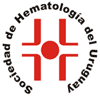 FRECUENCIA ABSOLUTA DE LEUCEMIAS AGUDAS 2010-2015
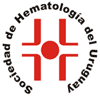 INCIDENCIA DE LEUCEMIAS AGUDAS 2010-2015/100.000 habitantes/año
Incidencia promedio: 4,12
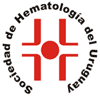 LEUCEMIAS AGUDAS2015
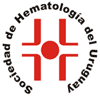 FRECUENCIA ABSOLUTA POR MES 2015
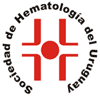 FRECUENCIA POR SEXO
NUEVOS CASOS: 129
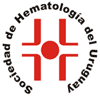 LA ADULTOS2010-2015
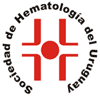 LA PEDIATRIA2010-2015
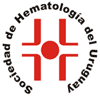 LAM SUBTIPOS FAB 2015
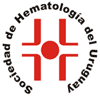 LAL SUBTIPOS2015
AGRADECIMIENTO LABORATORIOS DE CITOMETRIA DE FLUJO